Emergency Response Guidebooks (ERG)
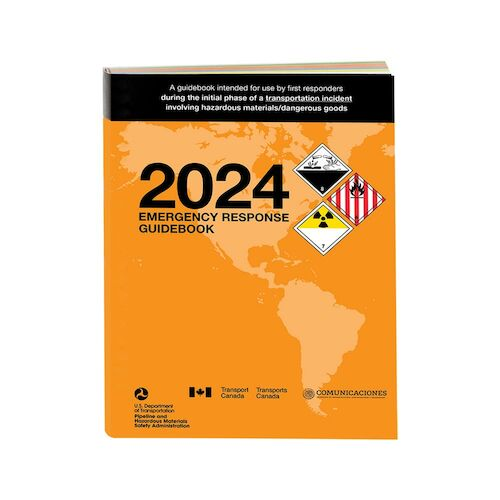 New additions due out March 2024 
*Changes/Additions for 2024
Adding a QR code to reporting incidents
Adding information for electric vehicles
Expanding several guides, including 115 and 140
Updating the Marking, Labeling, and Placard ID charts located in the front of the ERG
Giving first aid guidance and chem warfare/biological agents their own sections
Adding/Removing several UN/ID numbers from the ERG to harmonize with the HMR (Hazardous Materials Regulations)
What are the ERG section colors and what do they mean?
The ERG is divided into five colored sections, which help you easily navigate through the pages and identify safety procedures when you are looking for information. The colored sections include:

All white pages, found in the front and back of the ERG, provide information for:
Instructions on how to use the ERG
General safety precautions
Notification and request for technical information
Hazard classification
Identification charts for markings, labels, placards, cargo tanks, and rail cars
Fire and spill control measures
Yellow bordered pages are arranged in order by UN or ID number and provide the guide numbers for the material.
Blue bordered pages are arranged in order by proper shipping name and provide the guide numbers for the material.
What are the ERG section colors and what do they mean?
Orange bordered pages include the actual response guides. Each of the guides provides safety recommendations and directions on how to proceed during the initial response phase of the incident. The guides provide information for:
Fire or explosion risks
Health
Protective clothing needed
Evacuation
Fire mitigation
Spill or leaks
First aid measures
Green bordered pages provide initial evacuation or shelter in place distances (protective action distances) for spills of materials that are Toxic-by-Inhalation (TIH).
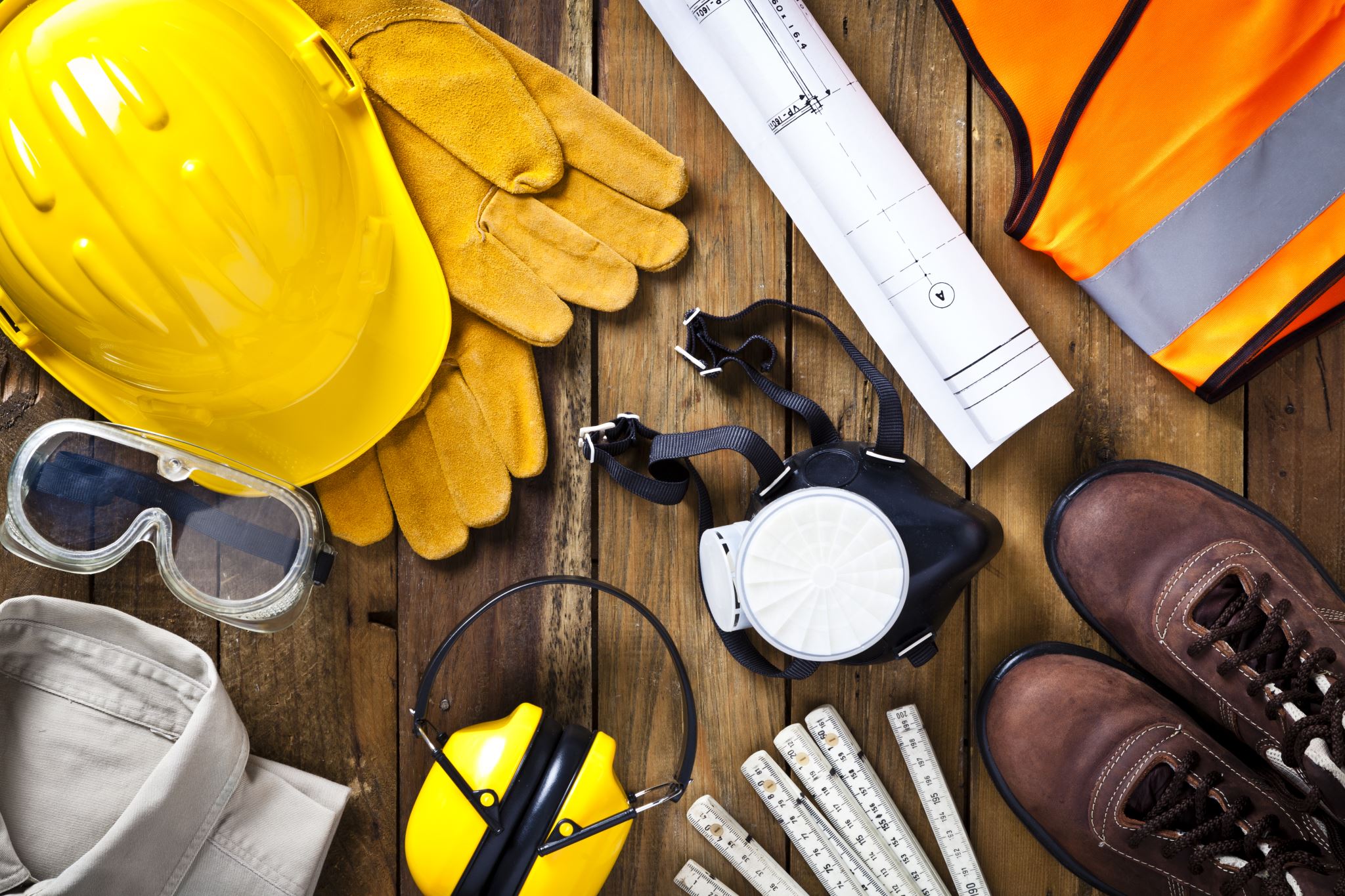 Personal Protective Equipment (PPE)
February 2024
U.S EPA Levels of Protection
Types of Respirators
Respirators
Level A: (Vapor or Gas Protection)
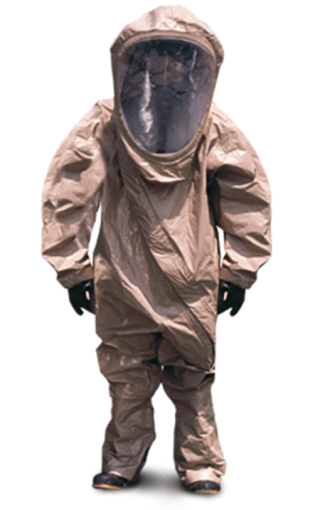 Level A Equipment
Fully encapsulating chemical resistant suit
Inhalation Hazard
Skin Hazard
SCBA
Gloves, chemical resistant
Outer
Inner
Boots
chemical resistant
Hard hat (under suit)
Highest Level of Protection
Level B (Liquid Splash Protection)
The same level of respiratory protection is required as in Level A. However, a lesser degree of skin protection is needed than for Level A.
SCBA
Level B protection allows for certain areas of exposed skin on the wearer.
Level B protective clothing would include either a one piece or two-piece ensemble with the SCBA worn outside the garment. Separate gloves and boots would be "taped" or "sealed" at the interfaces to minimize chemical penetration. The trend now is to use encapsulating garments that are not "vapor tight" as Level B garments.

Chemicals that are known and NOT to be vapors or gases that are toxic by skin absorption or are carcinogenic.
Exposure situations will typically be at lower chemical concentrations (below established exposure limits).
Level B Equipment
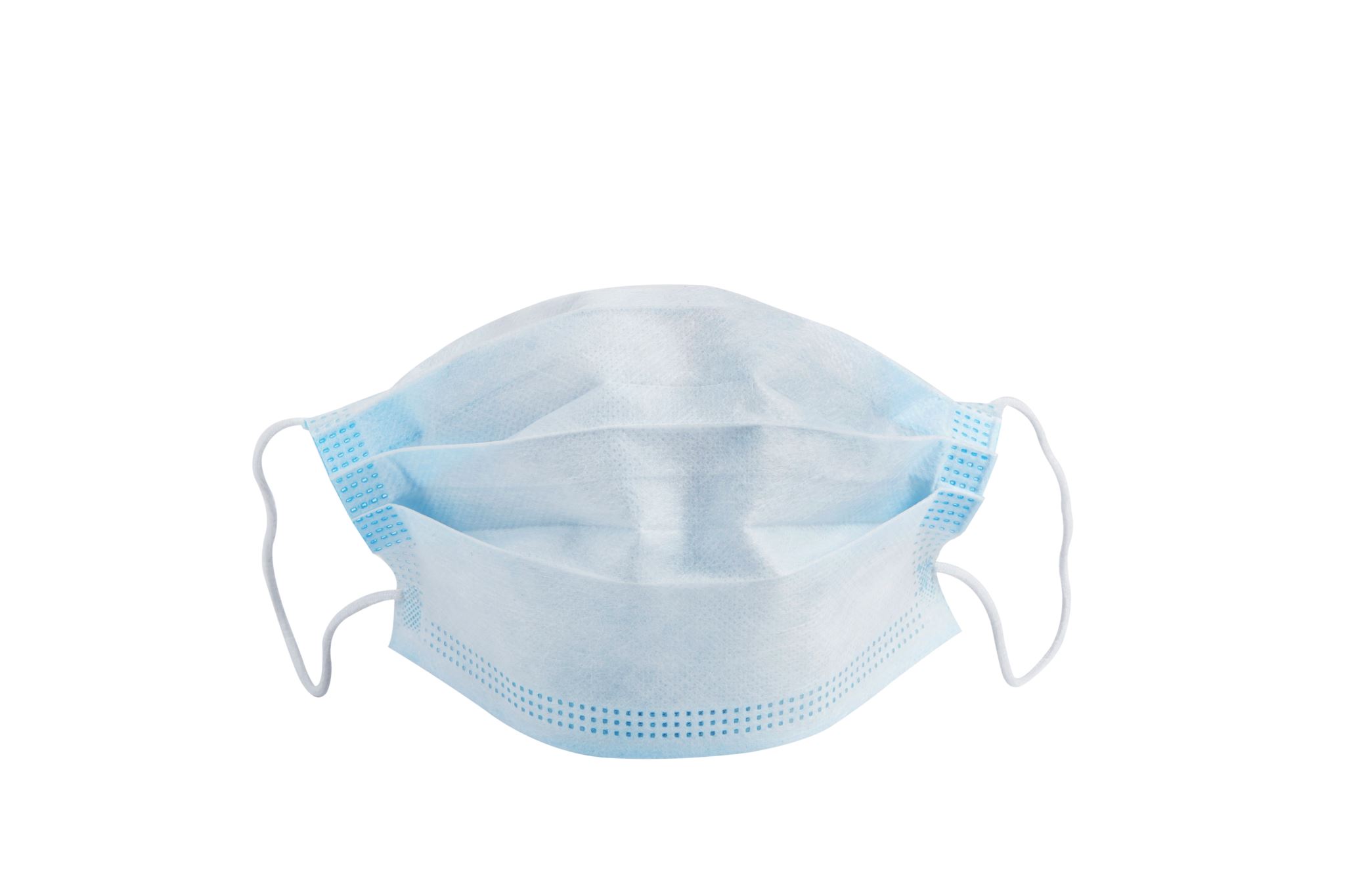 Level C (Particle or Liquid Splash Protection)
The same level of skin protection as Level B, but a lower level of respiratory protection is needed (i.e. air purifying respirators).
APR
One or two piece splash suits are worn with a cartridge respirator.
Protective Clothing May or May Not Be Required
Chemicals are not hazardous via skin absorption and are typically well below established exposure limits
Level C Equipment
Air purifying respirator
Full-face or half-mask, (NIOSH approved)
Chemical resistant clothing 
splash suit, one or two piece.
 Gloves, chemical resistant.
Outer
Inner
Boots, outer, chemical resistant
Level D (No Hazard Protection)
Level D Equipment
Coveralls
Boots/shoes
leather or chemical resistant
Misc. (i.e. head, eyewear, hearing protection, etc.)
PPE Limitations
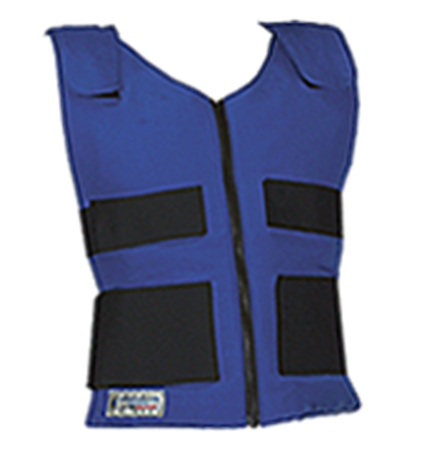 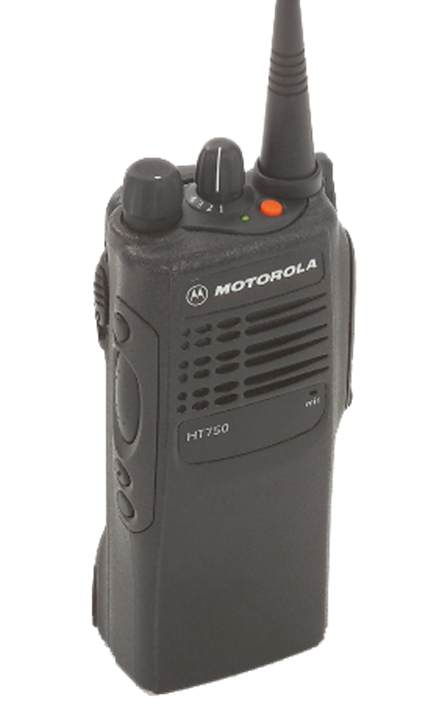 Donning
When ambient temperature is 70 degrees and above,  a cool vest shall be donned.
Place all ice packs in vest
Ice packs located in fridge in each trailer
Select Radio
Turn to appropriate channel for entry
Don earpiece
Don throat mic
Test radio
Donning Suits and Boots
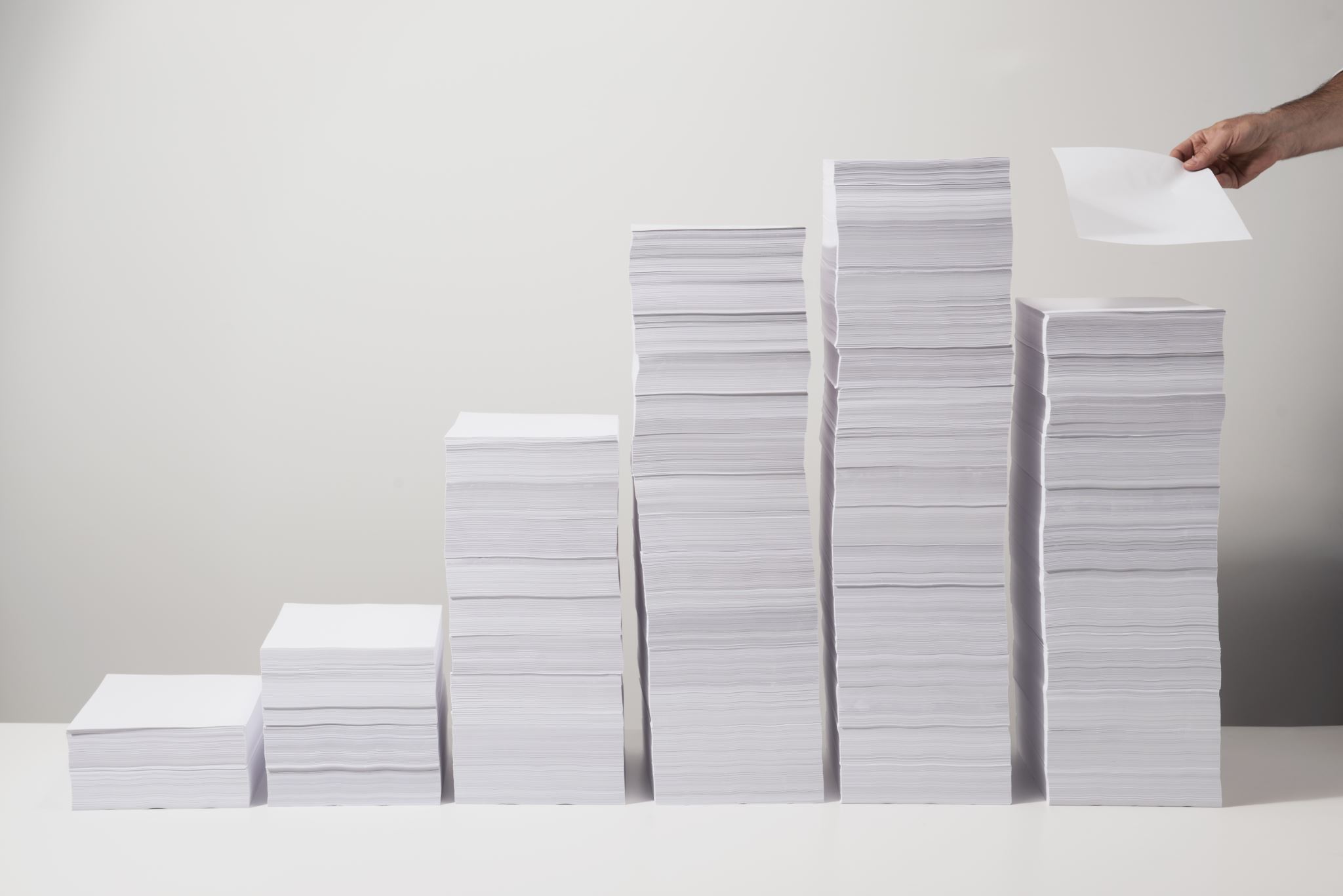 What do I need to fill out?
Paperwork/Forms
Donning Checklist
This checklist should be filled out by a support or ops personnel each time a Technician is to make entry. 
The checklist can be found in the trailers on a clip board.
Medical Evaluation Form
This form must be filled out completely prior to and after entry.
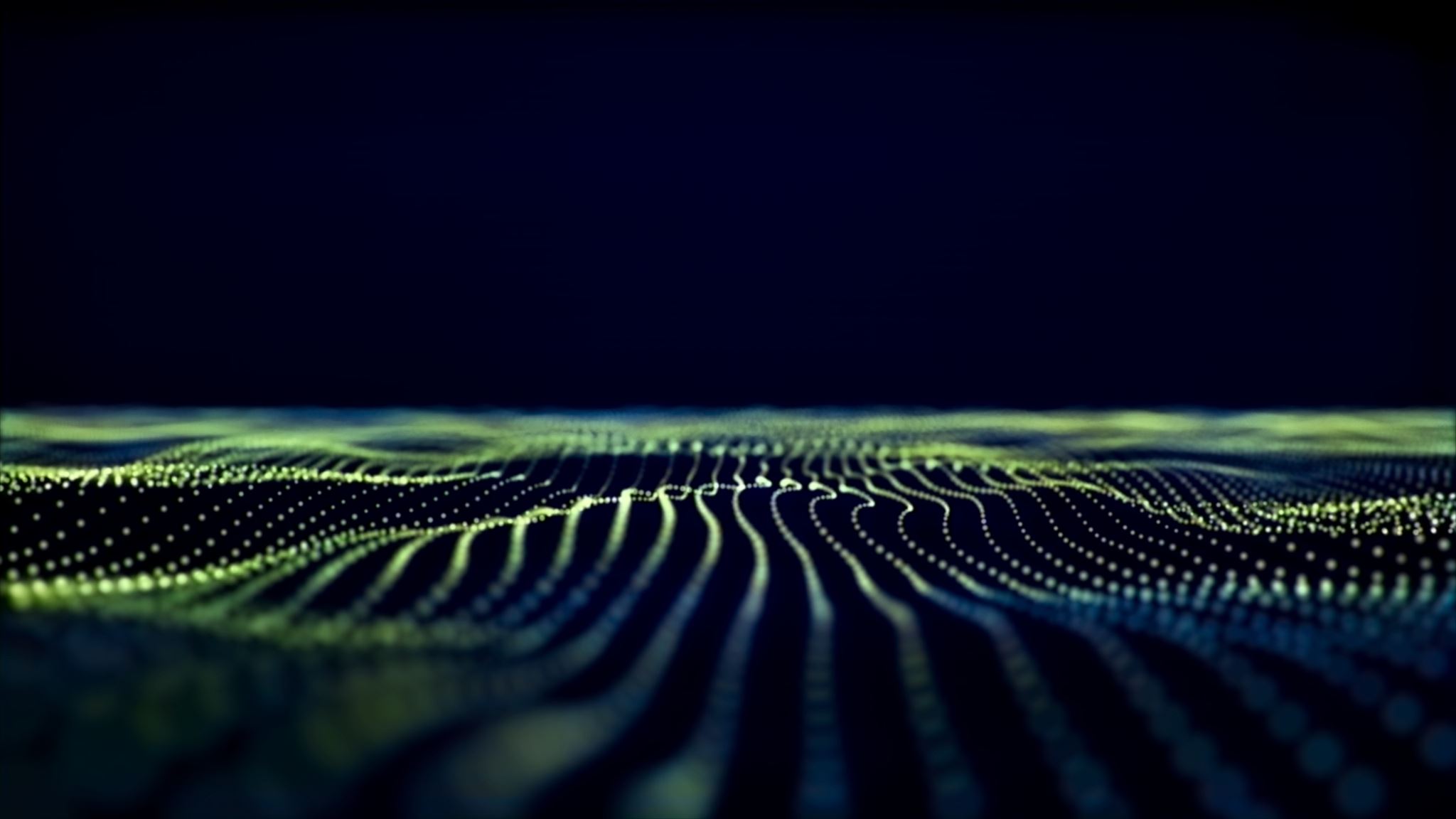 Scenarios
Put your thinking caps on
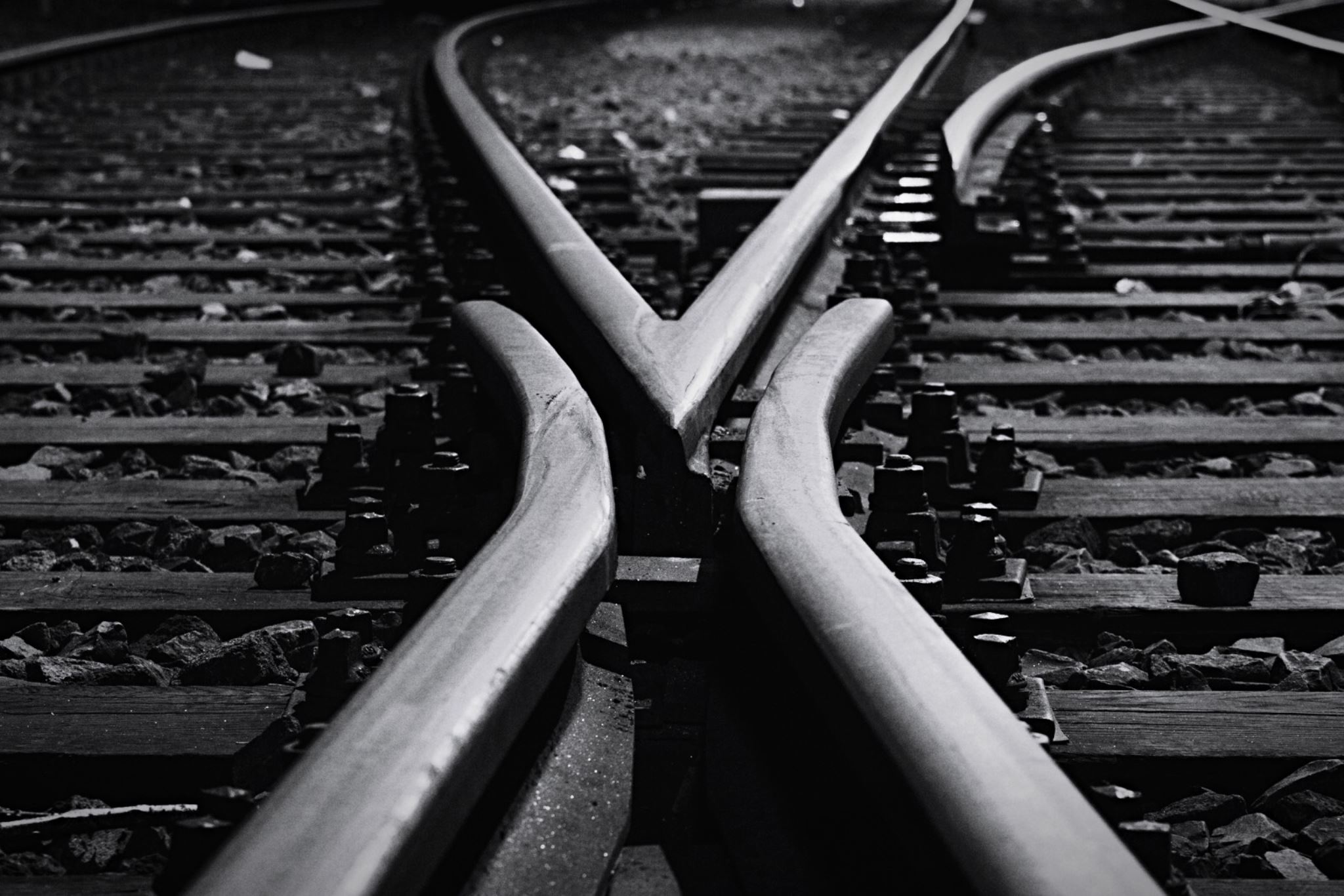 Please review the scenarios and consider the following:

Based on the incident provided, what are your concerns?
(i.e. waterways, rail, residential, school etc)

What Level PPE should be worn?
A, B, C or D

Is there an identifiable chemical? Are they Identifiable by placard?

Would you use any metering equipment or papers?
If so, what instruments?
Scenarios
Scenario 14,000 gallons of jet fuel overturned on a highway
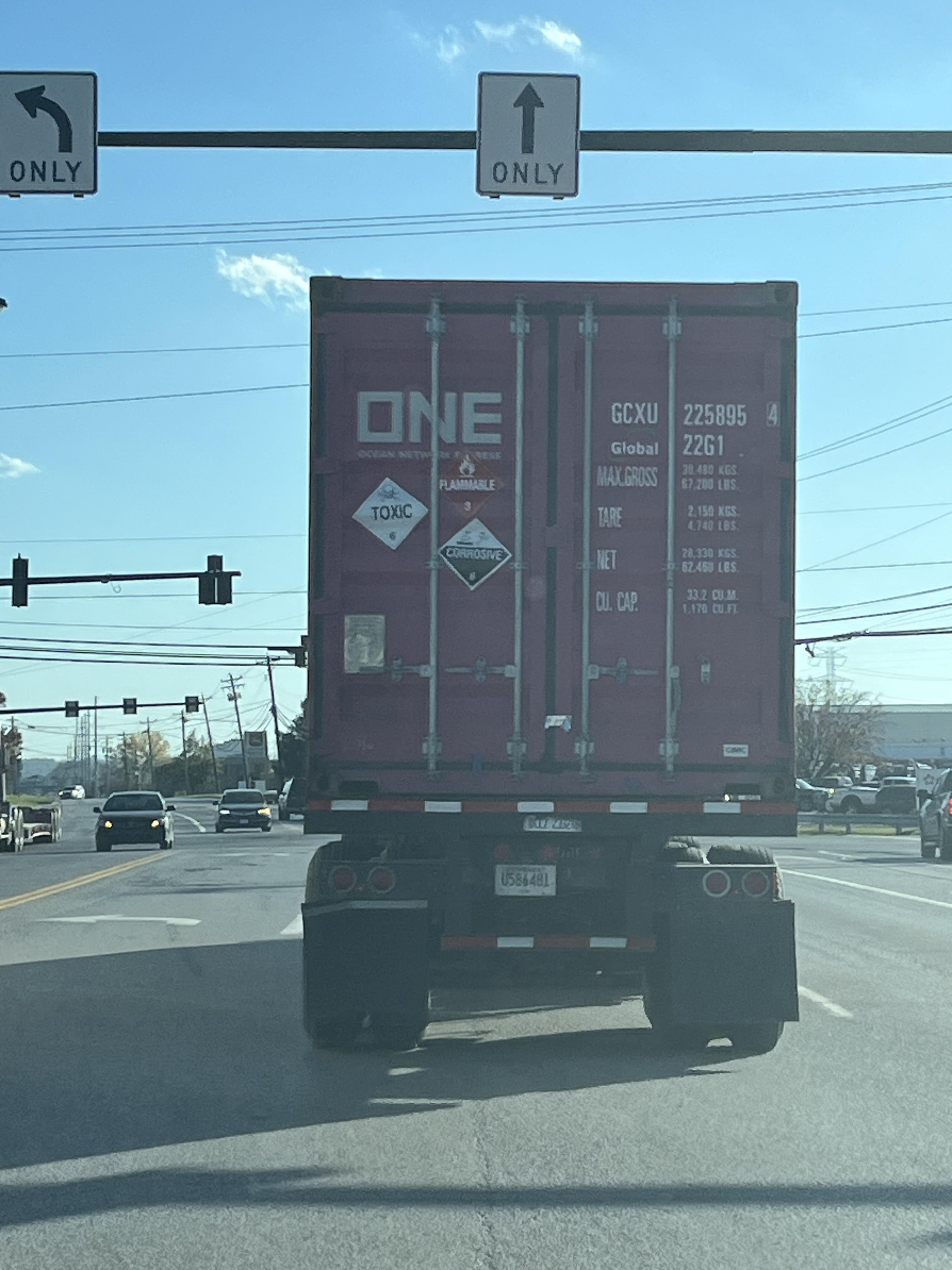 Scenario 4
Rollover accident at the intersection of Mosteller and E Kemper
Scenario 2
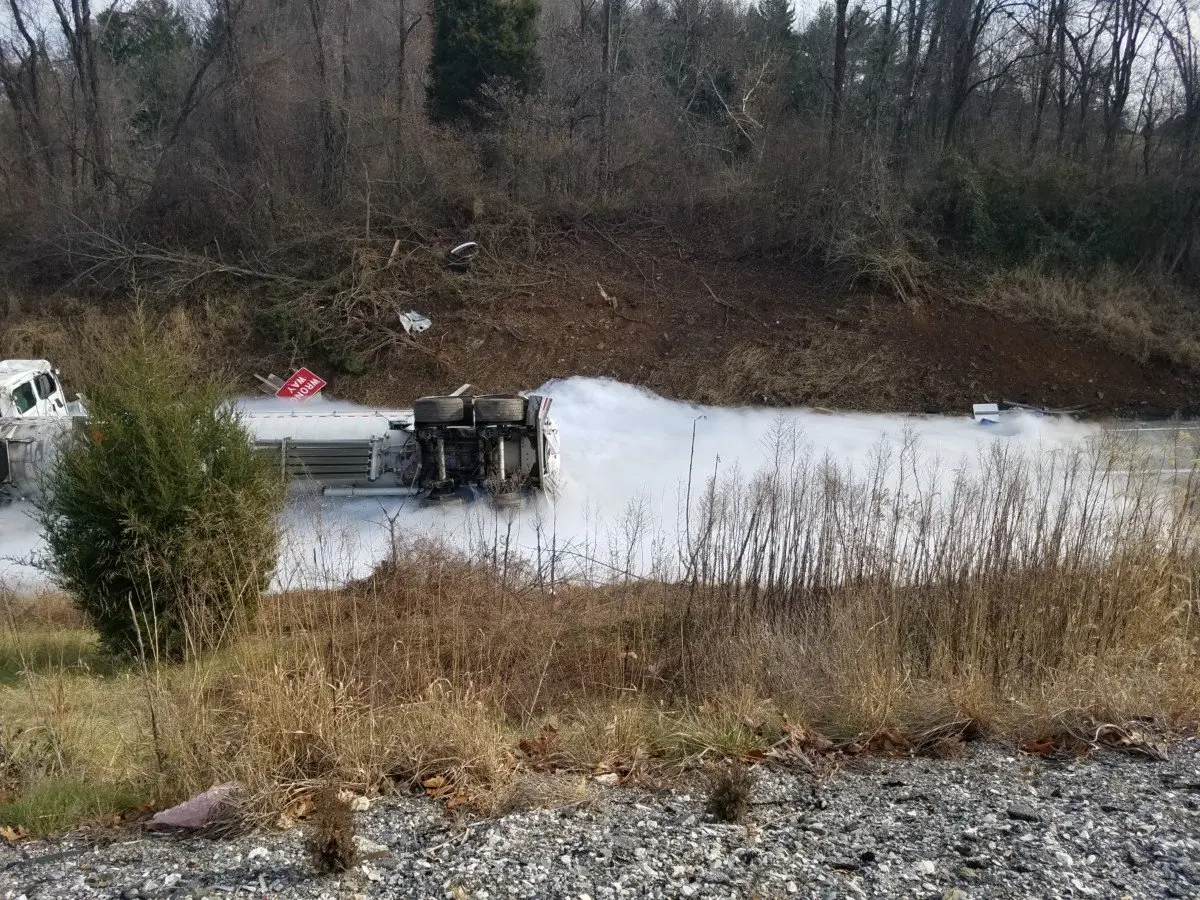 Scenario 3
Traffic accident causing a truck to run off the road causing the release of liquid oxygen.  Upon arriving, no placard was visible to first responders. The driver was unconscious in the cab.